Creating A Simple process
Outline
Create Workflow Application
Model "Loan Application Process"
Assign Roles to Loan Application Process
Define User Defined Attributes (UDA)
Generate Process Definition Documentation
[Speaker Notes: Read slide]
Process Steps
Customer applies for a loan at the bank branch
Loan Application and possibly an electronic copy (pdf attachment) of the application is sent for processing
Credit Check is performed
Welcome pack is mailed including legal documents and bank policies, (this could be a Compliance requirement)
Loan officer is assigned to review the loan application
Loan officer either approves or rejects the loan
If rejected, send out a rejection letter
if  loan is approved, create Loan account and transfer funds
Send email to Loan Agent that the loan was approved
[Speaker Notes: Read slide]
Loan Application Data Elements
Customer first and last name
Address
Loan Amount
Type of loan, personal or business
Purpose of loan
And More….
[Speaker Notes: Some of the key data used in applying for a personal loan would be first and last name, address, loan amount, type of loan personal or business and reason.]
Roles in Loan Application
Roles defined
Loan Agent
Loan Officer
Customer Service
[Speaker Notes: The “Apply General Loan” Business Process uses three roles: Loan Agent, Loan Officer and Customer Service. These roles will need to be created in the Interstage BPM server. We will create them in the next presentation “Deploy Workflow Application”.]
Loan Application BPD
[Speaker Notes: Loan Application Business Process brain stormed on notebook paper.]
Create Workflow Application
Create a new project Application “Workflow Application”
Process definitions and all related files are packaged together
Files packaged as a BAR file
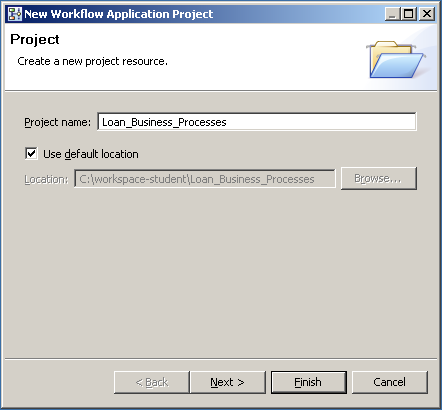 Loan_Business_Processes
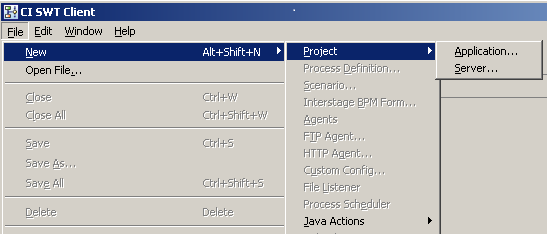 [Speaker Notes: Create New Workflow Application – File->New->Project->Application
Workflow Application “Loan_Business_Processes” Note spaces are not allowed in name.]
Workflow Application Description
Enter a Description
Leave Owner Blank
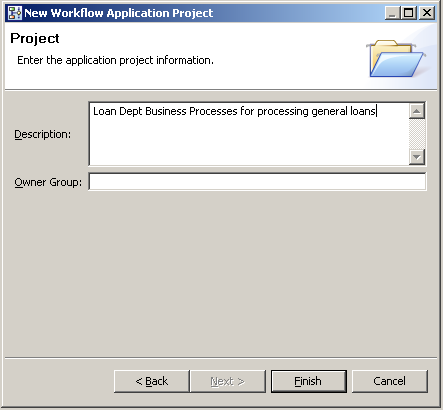 [Speaker Notes: Enter a description for the Workflow Application, example “Loan Dept Business Processes for processing general loans”
Leave Owner blank this will be filled in when we deploy the Workflow application]
Workflow Application Layout
Workflow Application contains designated folders
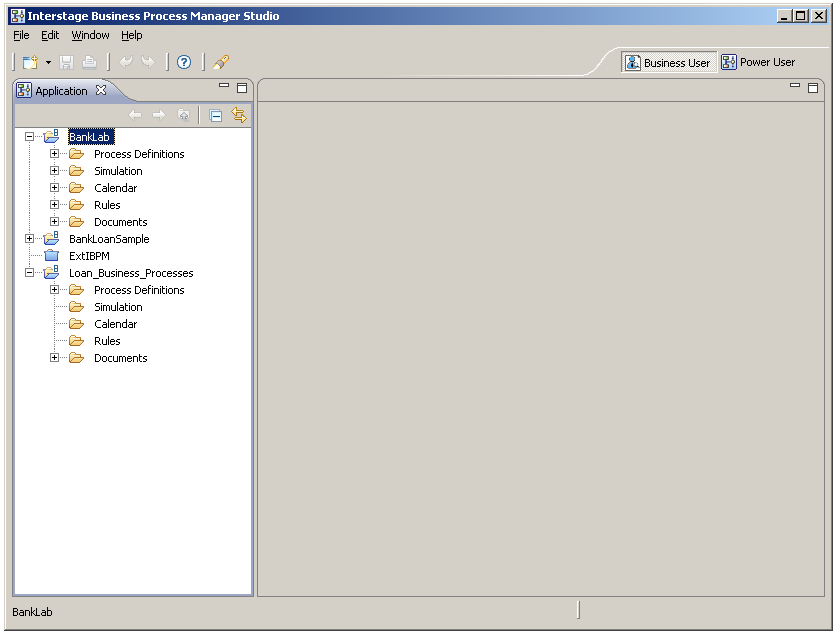 Workflow Application Structure
Create Process Definition - 1
Select Workflow project
Navigate “New Process Definition”
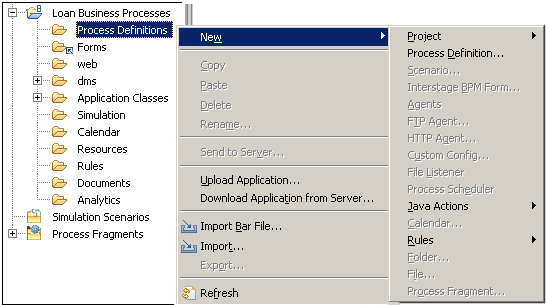 [Speaker Notes: Select the Workflow Application to create the Process Definition in and navigate menus to New Process Definition.]
Create “Apply for Loan” Business Process
Enter name and description of Business Process
“Apply General Loan”
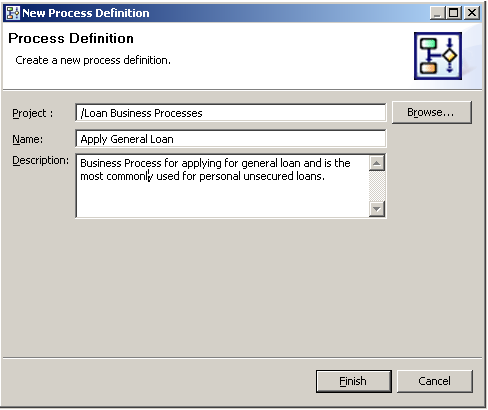 [Speaker Notes: Enter the BP name “Apply General Loan” and a description that describes the Business Process.
For Example: Business Process for applying for a general loan and is the most commonly used for personal unsecured loans.]
Model Process Definition
Model the “Apply General Loan”
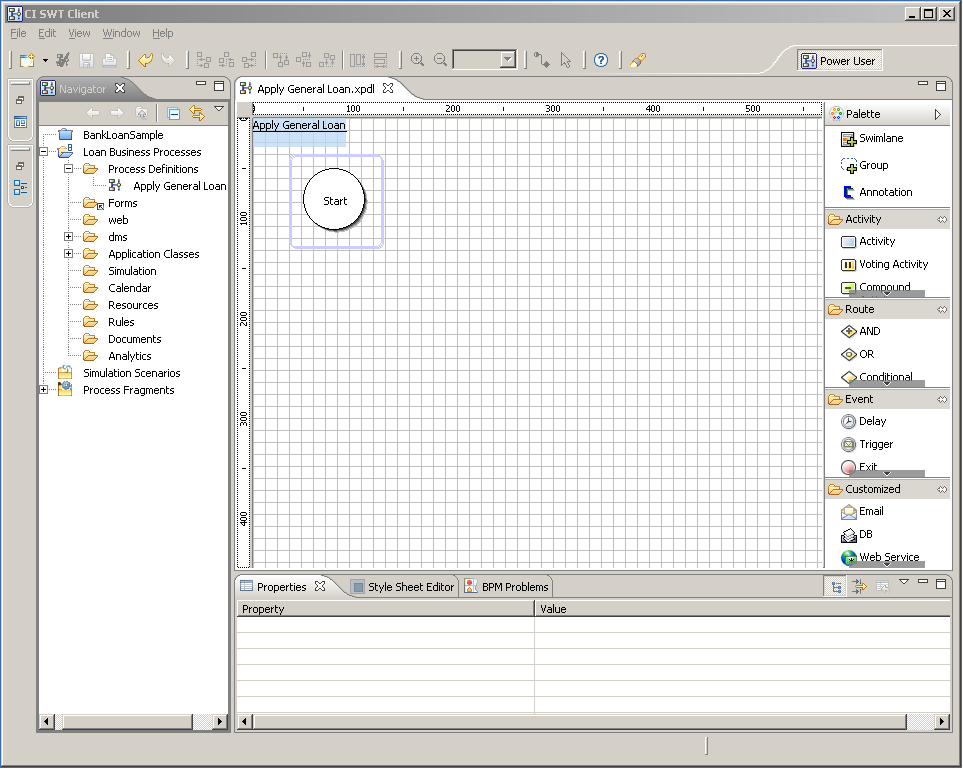 [Speaker Notes: The Process Diagram is created with an initial Start element.
Drag and Drop Business Process diagram elements to the process diagram.]
Adding Nodes and Properties
Name – name of activity
Description – description of the process step (this is added in email notification)
Role – the group assigned to carry out the work
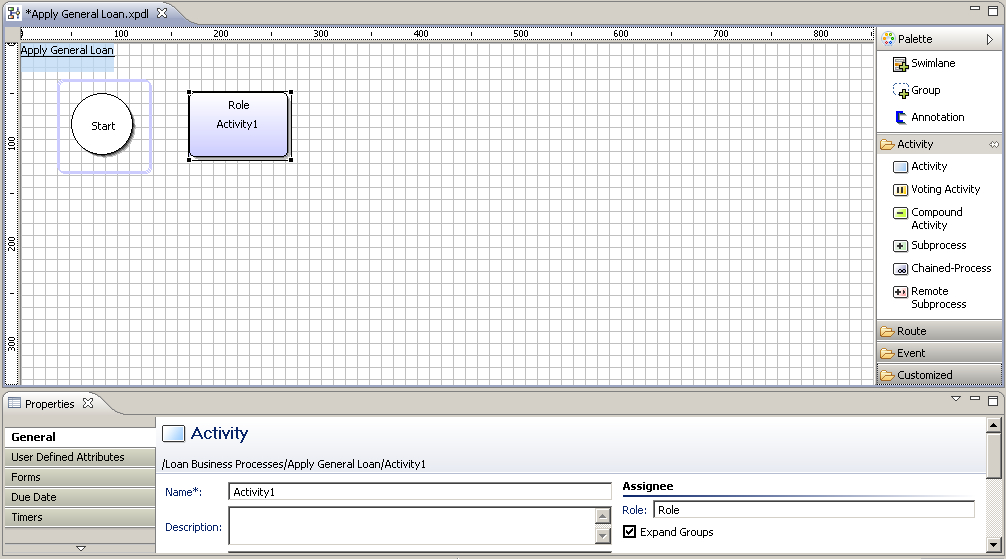 [Speaker Notes: The node properties dialog is used to configure the Activity Node’s name, description and Role.]
Configure Activity Node
First step in processing loan – “Enter Loan Application”
Work will be performed by a Loan Agent
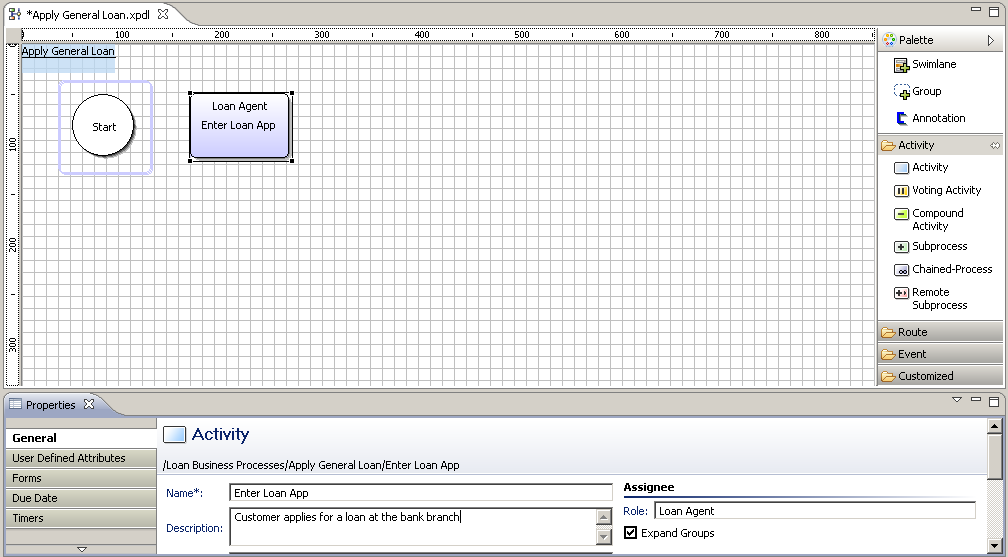 [Speaker Notes: A Loan agent takes an application for a loan from a customer at one of the bank branches.]
Adding Annotations
Add annotations for documenting information related to process model.
Documentation can also be provided in description, but Annotations are visible on the process model
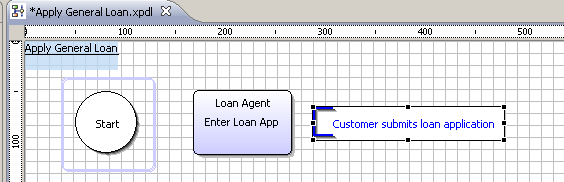 [Speaker Notes: Annotations help explain the BPD and are way of adding comments to help one understand the BPD. Annotations are added by selecting area in the BPD and then dragging the mouse to draw the area it will appear in.]
Connecting Nodes
Connect nodes with arrows
Click on the From node and drag to the To node.
Change arrow name to resemble the choices the user will make during the process execution

Example: “Accept” or “Reject” a loan application
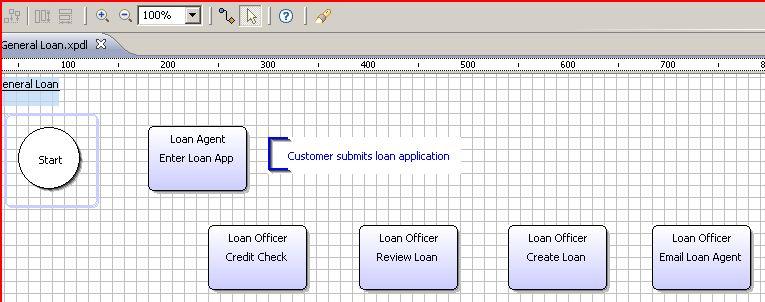 [Speaker Notes: Connect Nodes with Arrow tool – click on the From Node and drag arrow and connect to the To Node. Change name of arrow to reflect the choices in the Business Process.]
Parallel Tasks
Parallel processing after Loan Application is submitted
"Credit Check” and “Mail Welcome Pack” tasks are performed in parallel
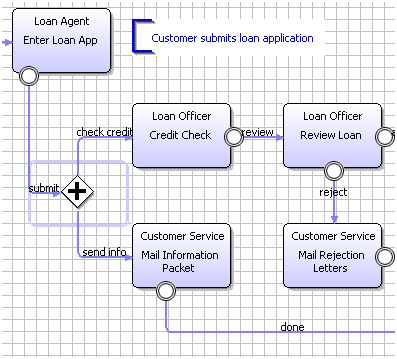 [Speaker Notes: Concurrent processing occurs after the Loan application is submitted. A Credit Check and a Welcome pack is sent to the customer.]
Add Swim lanes
Add Swim lanes to highlight areas of responsibility
Swim lanes can run either vertically or horizontally
Swim lanes add structure to diagrams
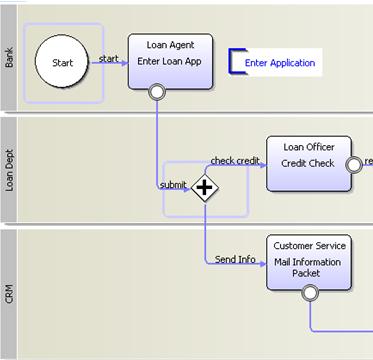 Bank Branch
Loan Dept
Customer Relations
[Speaker Notes: Swim lanes can be used to group tasks either vertically or horizontally and are used to highlight lines of responsibilities in the Process Definition. In the Apply General Loan BPD three swim lanes are defined for the Bank Branch, Loan Department and Customer Relations.]
Add Swim lanes
Add Swim lane by selecting Swimlane from palette and drawing the Swimlane on the BPD


Change Direction of the Swimlane by placing the title on top or left
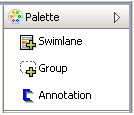 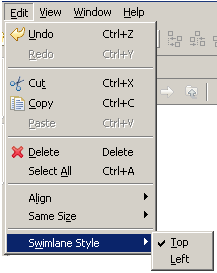 [Speaker Notes: Add Swimlane to the BPD by selecting Swimlane from the Palette and then drawing the Swimlane onto the diagram. Change the direction to Vertically or Horizontally by changing the Swimlane Style to Top (Vertical) or Left (Horizontal).]
User Defined Attributes
Add UDAs
String	firstName, lastName, address
BigDecimal	loanAmt
Boolean	personal (default - true)
String	reason
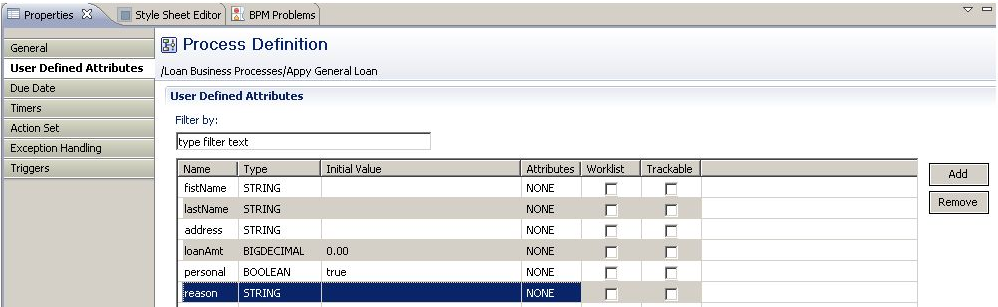 [Speaker Notes: The Apply General Loan Process Definition uses the following UDAs, firstName, lastName, address, reason all type String, loanAmt type BigDecimal, personal type boolean with the default value as true. The personal UDA is either true it’s a personal loan or false it’s a business loan.]
Generate Process Documentation
Generate Process Documentation
Feature available in Interstage BPM Studio
Generates a simple report of a Process Definition
Supported Report formats
PDF
Html
MS PowerPoint
[Speaker Notes: Interstage BPM Studio provides the ability to generate Process Definition reports in PDF, Html and Microsoft  PowerPoint formats.]
Apply General Loan Documentation
[Speaker Notes: Screen shot shows the Apply General Loan BPD generated as Html. Generated reports include the above information and a list of all the tasks in the Business Process Definition.]
Completed Business Process
“Apply General Loan” Business Process Diagram (BPD)
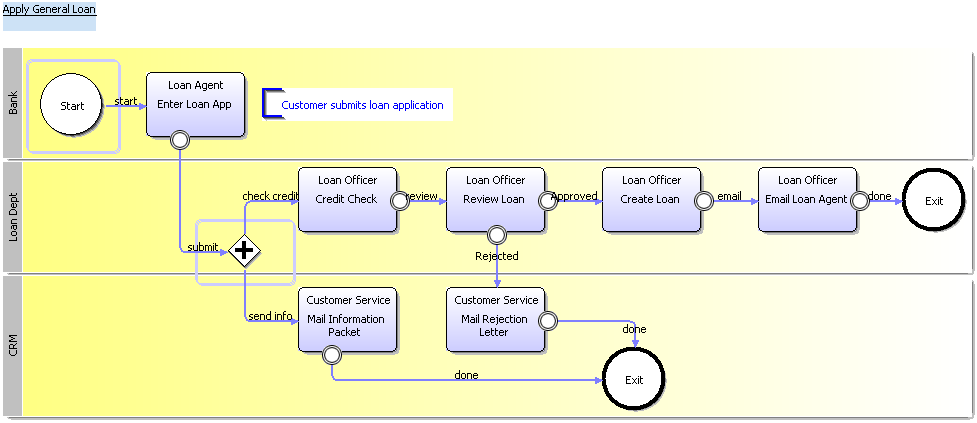 [Speaker Notes: The completed “Apply General Loan” Business Process Definition diagram. The next section will review the steps to deploy and execute the BPD on Interstage BPM.]
Deploying Workflow Application
Deploy Workflow Application
Upload Business Process Definitions and related files and resources to Interstage BPM Server
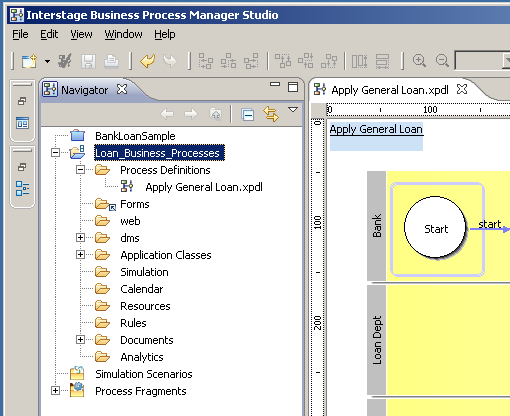 [Speaker Notes: Deploy Workflow application and all related files using Interstage BPM Studio. Select the Workflow application to upload and right click to display menu.]
Deploy Application
Select Upload Application
Choose Server Connection
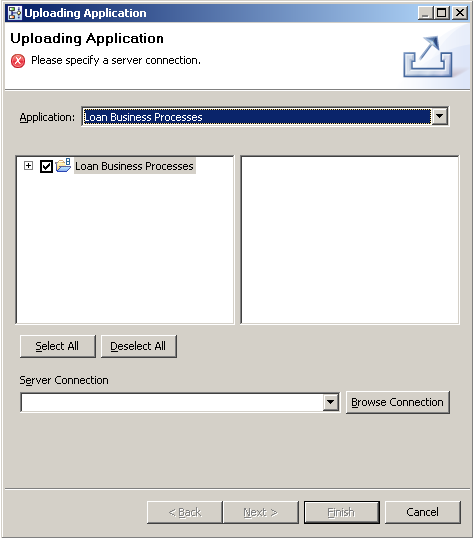 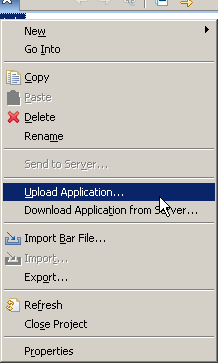 [Speaker Notes: Select Upload Application, this will display the Uploading Application Dialog. Take the default option of uploading the entire Workflow application or we can choose to select only certain Process Definitions to upload.
Select the Server to deploy the Workflow application to using the Server Connection drop down.]
Create Server Connection
Create New Sever Connection
Connection Name
Base URL
User name and Password
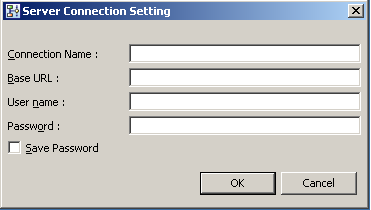 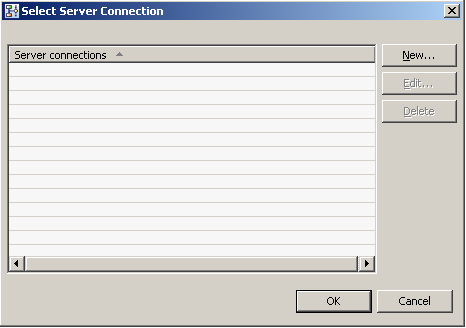 [Speaker Notes: Create New Connection to a Interstage BPM Server. Enter a Connection name, Base URL, User Login name and password.]
Create Server Connection Settings
Connection Name: “Admin on Test Box”
Base URL: http://<host:port>/console/_wfxml/<tenant name>
e.g. “http://localhost:49950/console/_wfxml/default”
User name and Password
Admin user access is required to deploy
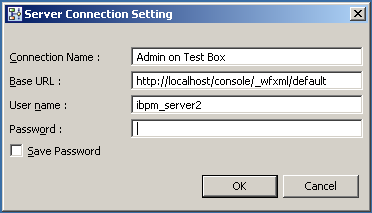 [Speaker Notes: Create New Connection to a Interstage BPM Server. Enter a Connection name, Base URL, User Login name and password.
In the example we will use “Admin on Test Server”, Base URL http://localhost/console/_wfxml/default, user ibpm_server2 and password is “password”]
Select Server Connection
Select Server Connection
“Admin on Test Box”
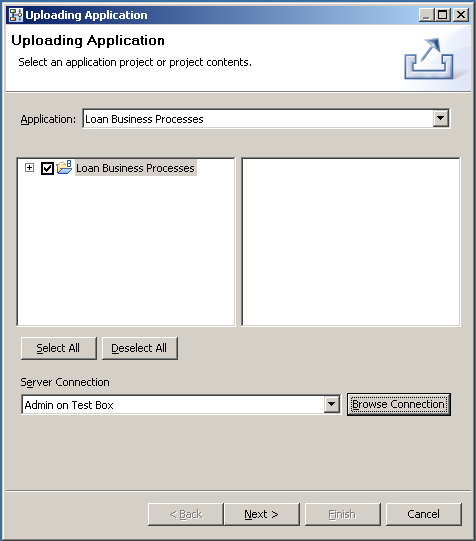 [Speaker Notes: Select the Server Connection of the Interstage BPM server to deploy the Workflow application to.]
Create or Update Workflow Application
Create Workflow Application
Update Workflow Application
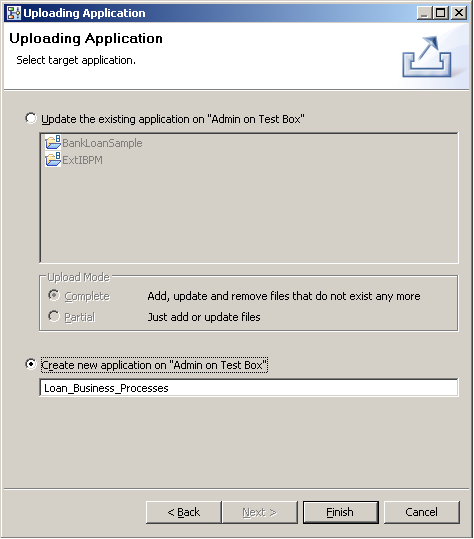 [Speaker Notes: Create New Project
If the project already exists you can pick the project and update. The result is the Process Definitions are versioned allowing both the old and the new existing on the Server
It’s best to do a delete and do a create project]
Interstage BPM Console
Administer Workflow Application using the Interstage BPM Console
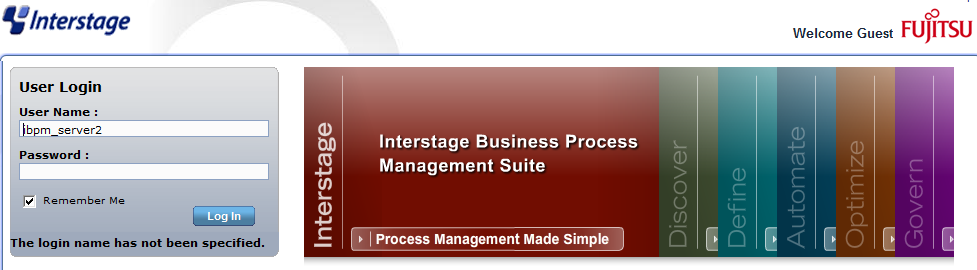 [Speaker Notes: Interstage BPM Console is used to administer the Interstage BPM server and for process users to interact with the running Business Processes.]
Interstage BPM Console
Select Workflow Application
Loan_Business_Processes
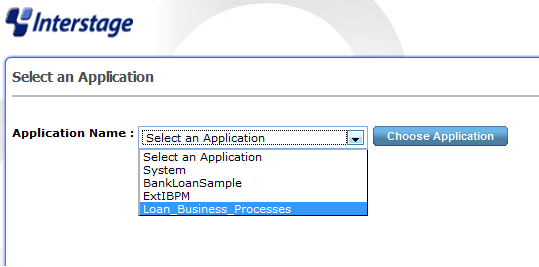 [Speaker Notes: Select the Workflow Application you would like to view and work with.  We will select the example Loan Workflow Application “Loan_Business_Processes”]
Application Selection
Change Application Selection
Select Application Dropdown
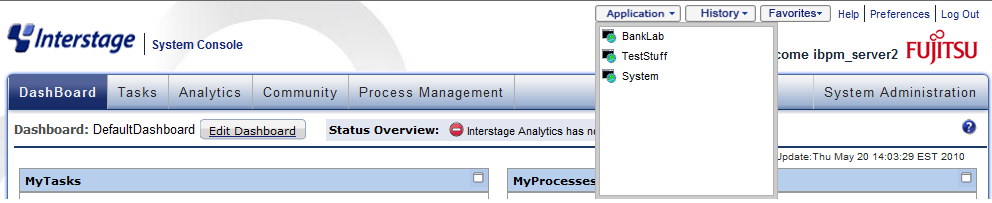 Creating Users and Groups
Prior to executing a Business Process ensure all roles exist on the server
Business Process “Apply General Loan” needs these roles
Loan Agent
Loan Officer
Customer Service
[Speaker Notes: Prior to executing a Business Process ensure all roles exist on the server that were defined in the Business Process. Apply General Loan]
Create Roles (groups)
Select “System Administration” Tab
Select Groups
Click “New Group”
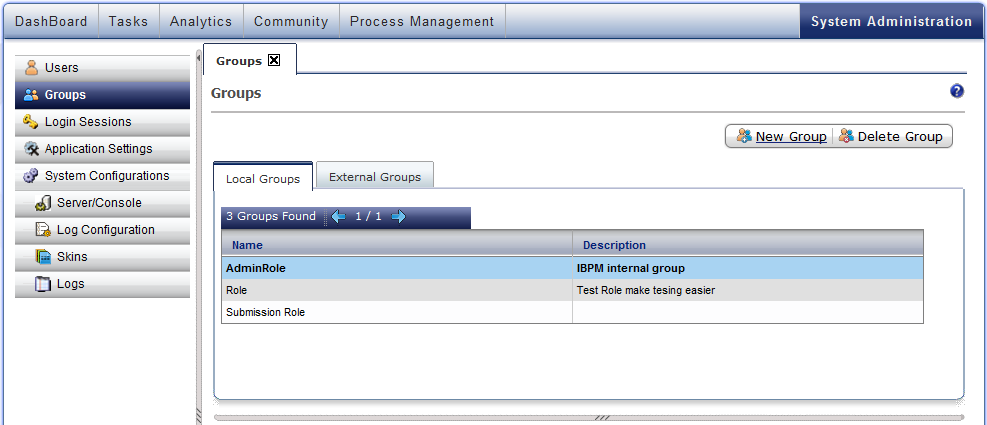 [Speaker Notes: Navigate to the Groups Section located under the System Administration Tab and click “New Group”]
Group Details
Enter Group Details
Name
Description
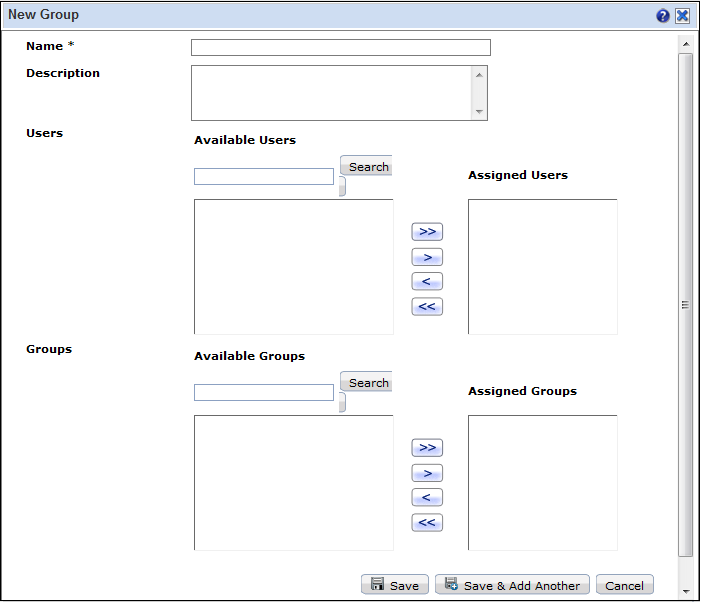 [Speaker Notes: Enter Group Details, Name “Loan Agent” and an optional description.
Repeat for “Loan Officer” and “Customer Service”]
Loan Example Groups (roles)
Groups required for Loan example
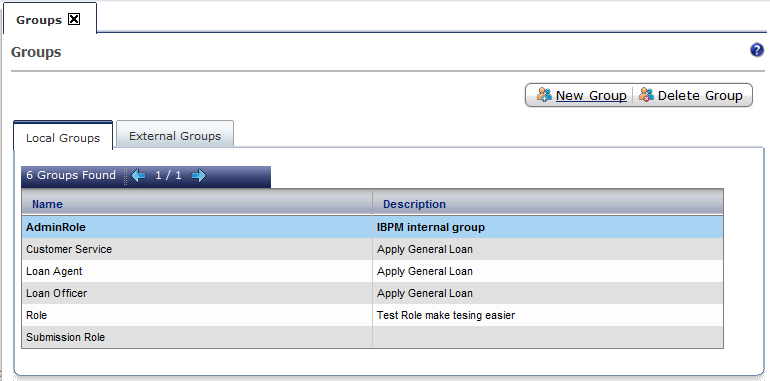 [Speaker Notes: The Loan Agent, Loan Officer and Customer Service groups listed as Local Groups in Interstage BPM Server.]
Adding Users
Select Users Tab
Click New User
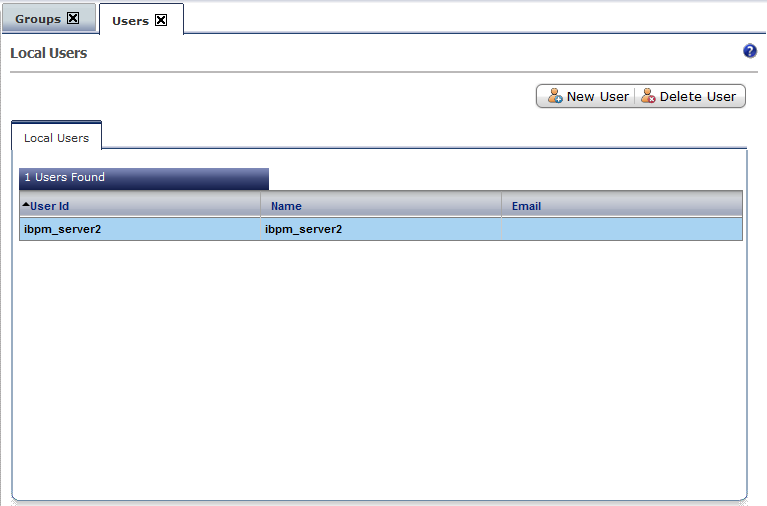 Enter User Details
Enter User Id, Password (min 8 chars and 1 numeric)
Assign Group
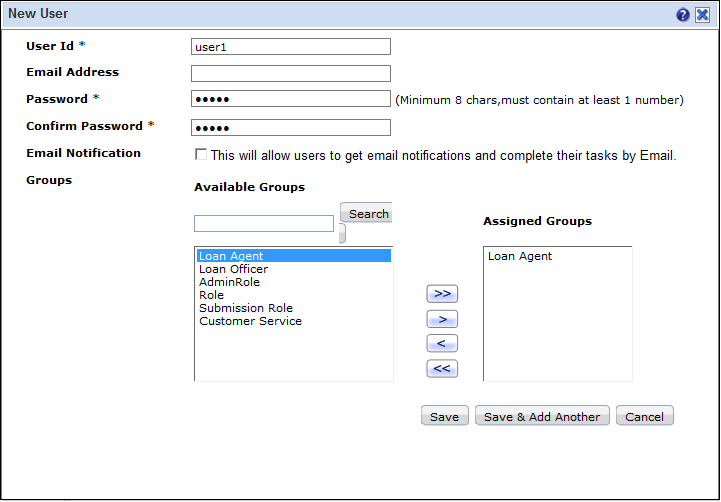 [Speaker Notes: Enter the User Id and Password. Password must be at least 8 chars and one numeric. The example we used “user1234” for all the user passwords.
When entering multiple users consecutively use the Save and Add Another Button.]
Loan Example Users
Users required for Loan example
user1 – Loan Agent Role
user2 – Loan Officer Role
user3 – Customer Service Role
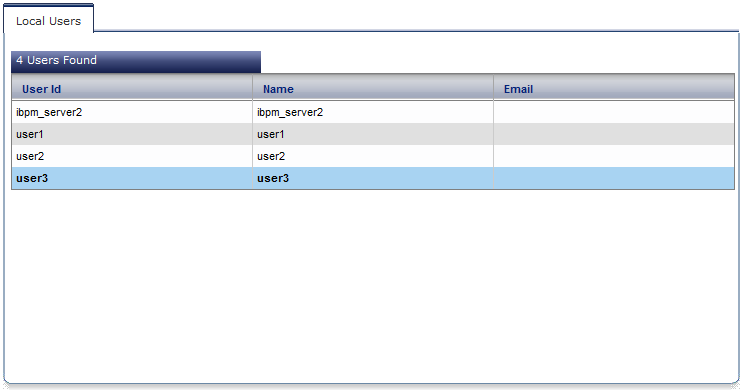 [Speaker Notes: Users created and assigned to their respective roles to successfully execute the Loan Example Process Definition.]
Start Bank Loan Application
Start Loan_Business_Processes Workflow Application
Initial State is Offline
Click Start Button to change to Online State
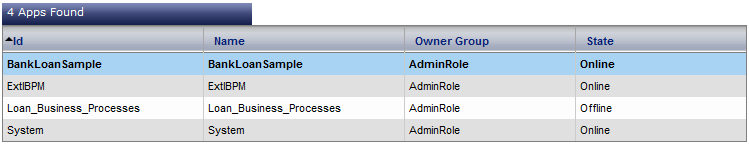 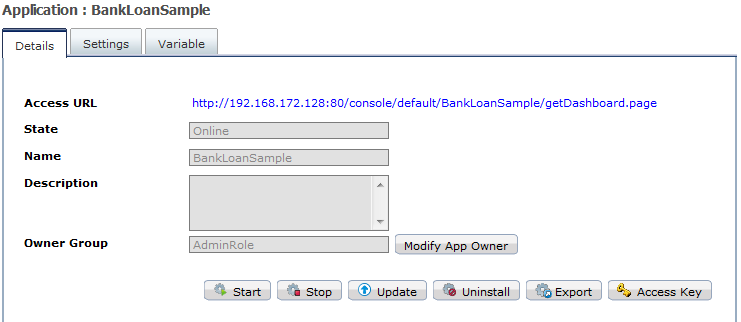 [Speaker Notes: Workflow Applications must be in a online state to execute the PD and in a offline state to update the PD]
Process Definitions
Navigate to Process Definitions Section
Process Management Tab
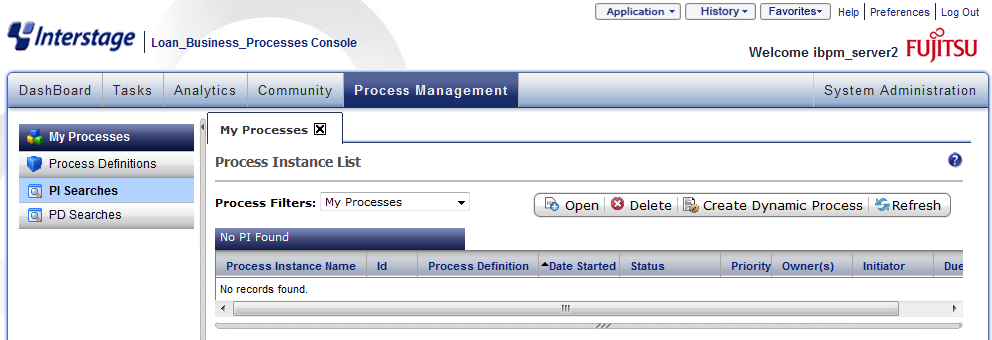 [Speaker Notes: Workflow Applications must be in a online state to execute the PD and in a offline state to update the PD]
Process Definitions
Select Process Definitions Tab
Business Process Definition List
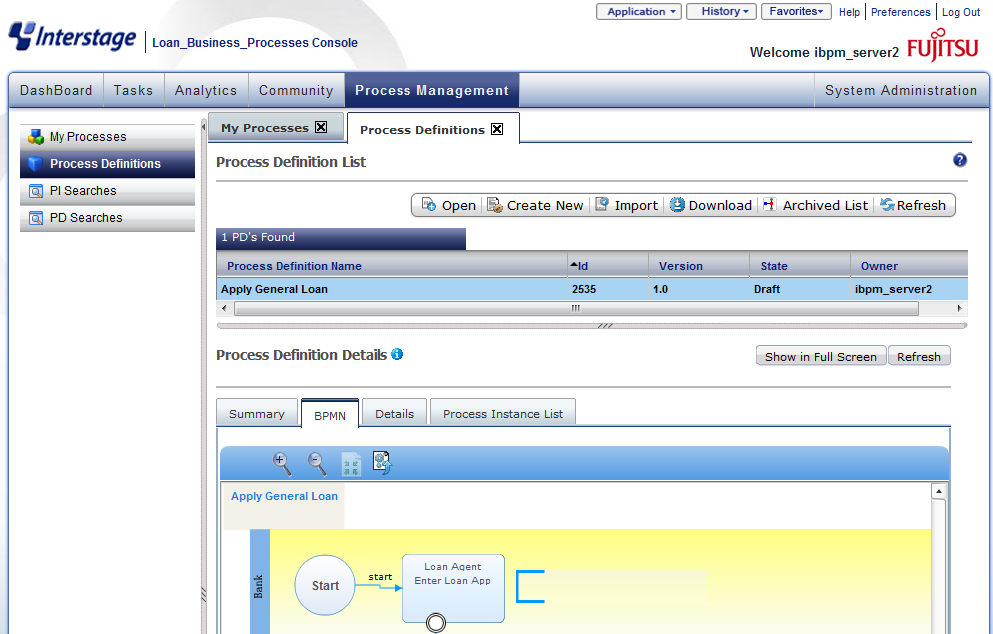 [Speaker Notes: Select the Process Definitions Tab. View changes and shows all Business Process Definitions in Loan_Business_Processes Workflow application.]
Start Process Definition
Start (execute) “Apply General Loan” Process Definition
Right-Click on Process Definition
Click Instant Start
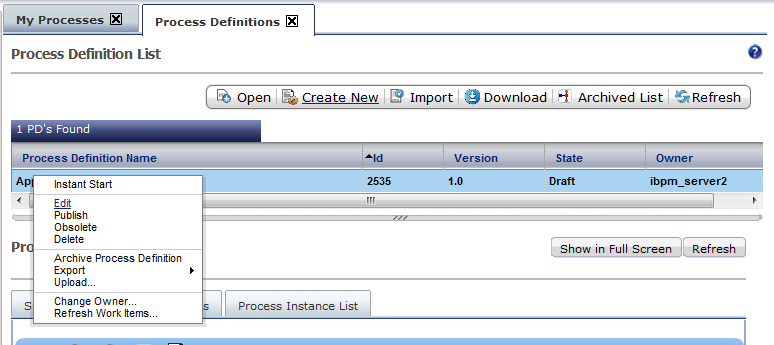 [Speaker Notes: Start or execute the Apply General Loan Business Process by selecting the Process Definition from the list of Process Definitions. Right-click on the Process Definition to display the options menu. Select Instant Start from the menu.]
Process Instance Status
Change to My Process Tab
Check the status of running business processes
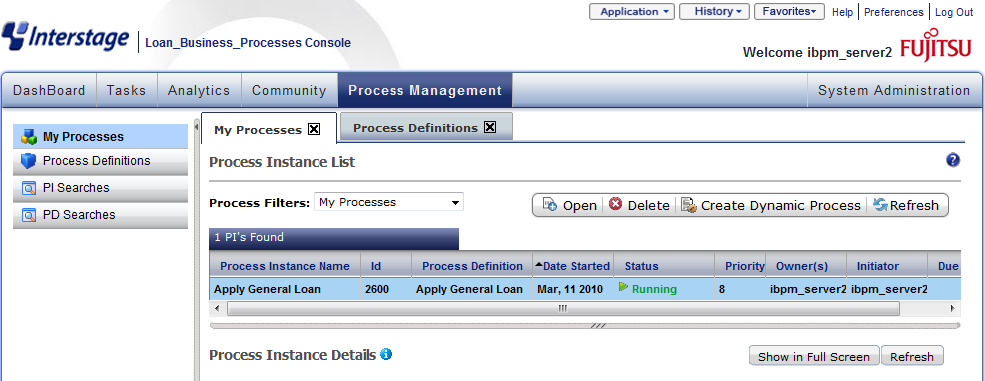 [Speaker Notes: Change to the My Process Tab where we can view the running business processes for the ibpm_server2 user. We can also see the Process Instance is running that we just created and started.]
Process User Login
Log-in as user1 – member of Loan Agent Group
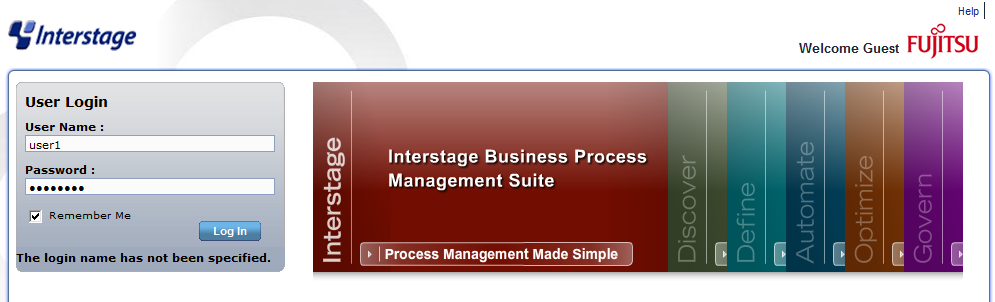 [Speaker Notes: Login as user1 password is “user1234”]
User1 Tasks
Login as user1
member of Loan Agent Group
Tasks for user1 are displayed
Allowing for quick and easy access to workflow
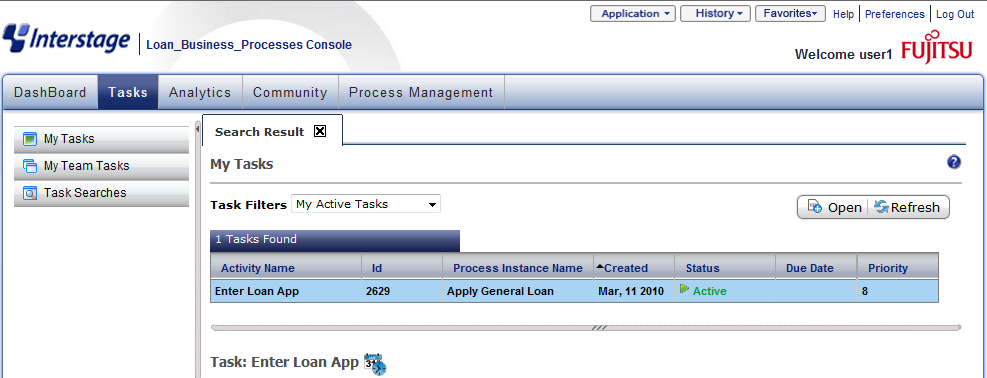 [Speaker Notes: Login as user1 who is also a member of the Loan Agent role will display all WorkItems, i.e. tasks assigned to this role.]
Performing Work - Details
Change to Details Tab
Form displays UDA values for the workitem
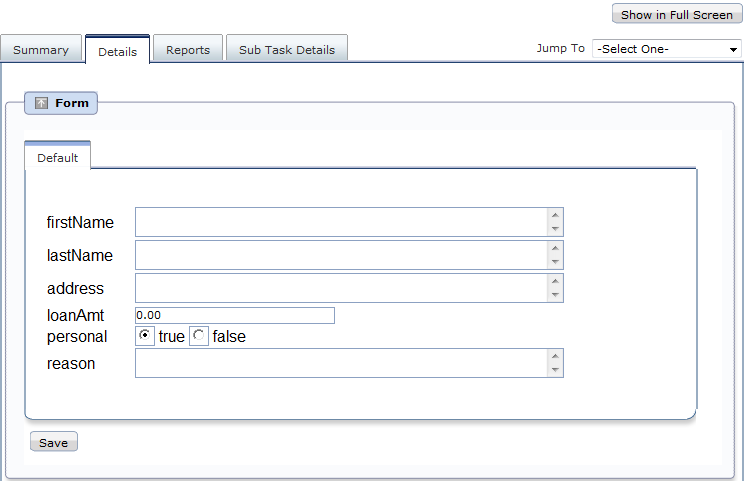 [Speaker Notes: Change to the Details tab. The form section is the UI to the WorkItem and is where a Process User interacts with the Process workflow. As we can see the UDAs are displayed and can be modified by the Process User.]
Performing Work – Details
Make Choice – Submit Loan Application
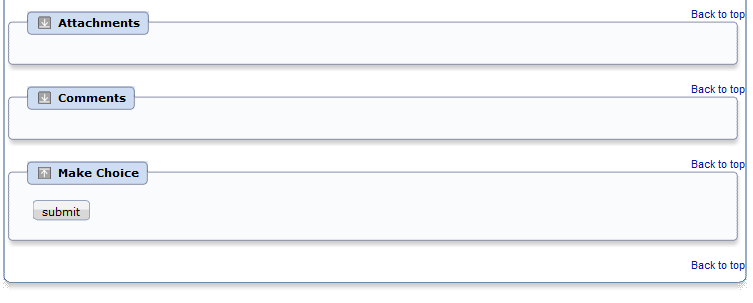 [Speaker Notes: Other sections within the Details tab include the Attachments where files are attached to the Workflow and are accessible by all users, Comments where comments can be added to the workflow also accessible by all users and the Make Choice Section which displays the choices a Process user can make in the workflow. To progress the workflow we will click the submit button to proceed to the next activity.]
Making a Choice
“Review Loan” activity choices are "Approve" or "Reject"
Loan Officer decides to either Reject or Approve the Loan Request



Make Choice displays the Arrows defined in the Process Definition.
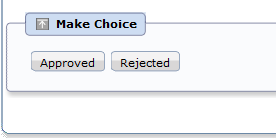 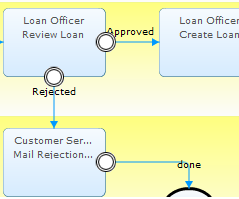 [Speaker Notes: The arrows used to defined the business process define the choices the process user can make in the process workflow.  The Review Loan activity has two arrows or paths the process workflow can take. The process user or more specific the Loan Officer decides to Approve or Reject the Loan App.]
Reviewing the Status as Process Owner
Login as Process Owner
Select the “Apply General Loan” process instance
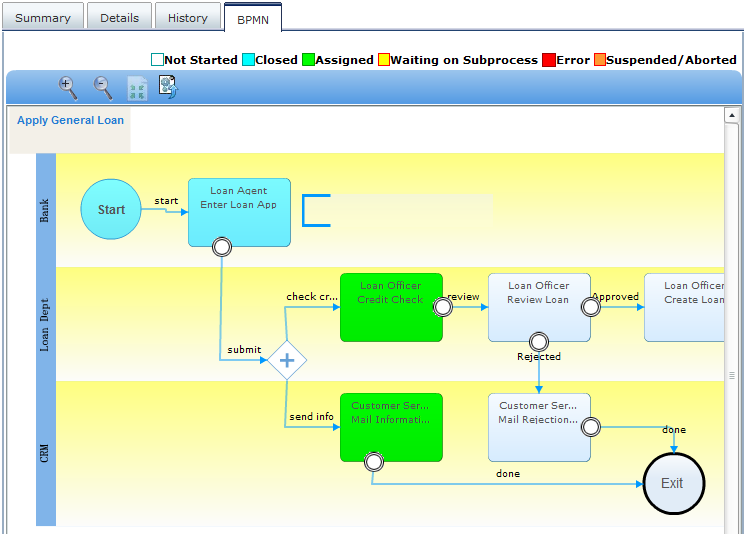 completed
[Speaker Notes: Login as the Process Owner in this example the Process Owner is the ibpm_server2 user which is also in the admin Role. Navigate to the “Apply General Loan” Process Instance and view the progress of this Process Instance. As we can see the first activity has completed “Enter Loan App” and now the Process Instance is processing the Check Credit and Mail Information activities.]
Process Definition – System Attributes
Essential attributes of a process definition
Name- the name of the process definition
Title- the title of the process definition
Description- what the business process represents
Process owners- who will be in charge of monitoring this process
Version- the version of the process definition
State
[Speaker Notes: These example Process Definition System Defined Attributes, from Interstage BPM, include:
Name- the unique name of the process definition;
Title- for example, Process Loan Application – Type 1;
Description- for example, This process handles the processing of housing loan applications for amounts up to half a million dollars;
Process owners- the people responsible for monitoring this process;
Version- the version this definition;
State- the definitions state in its lifecycle, for example: draft, published, etc.]
Process Definition Version and State
New process definitions are automatically assigned a version number of 1.0, e.g. “Purchase Order 1.0”.
Any update to PD results in a new version

Process Definitions state defines where the process is, in its lifecycle
Definitions are by default 
	in draft state
Definitions should be 
	published in production 
	environment
Published definitionscannot be edited
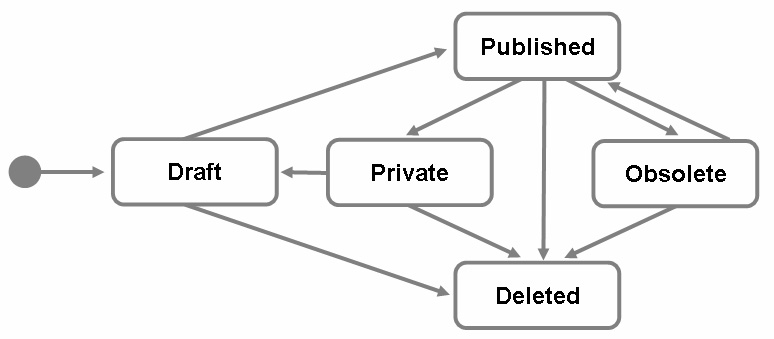 [Speaker Notes: Most BPMS support versioning but there is no standard as to how to number the versions.

This example comes from Interstage BPM.]
Process Definition - Version and State
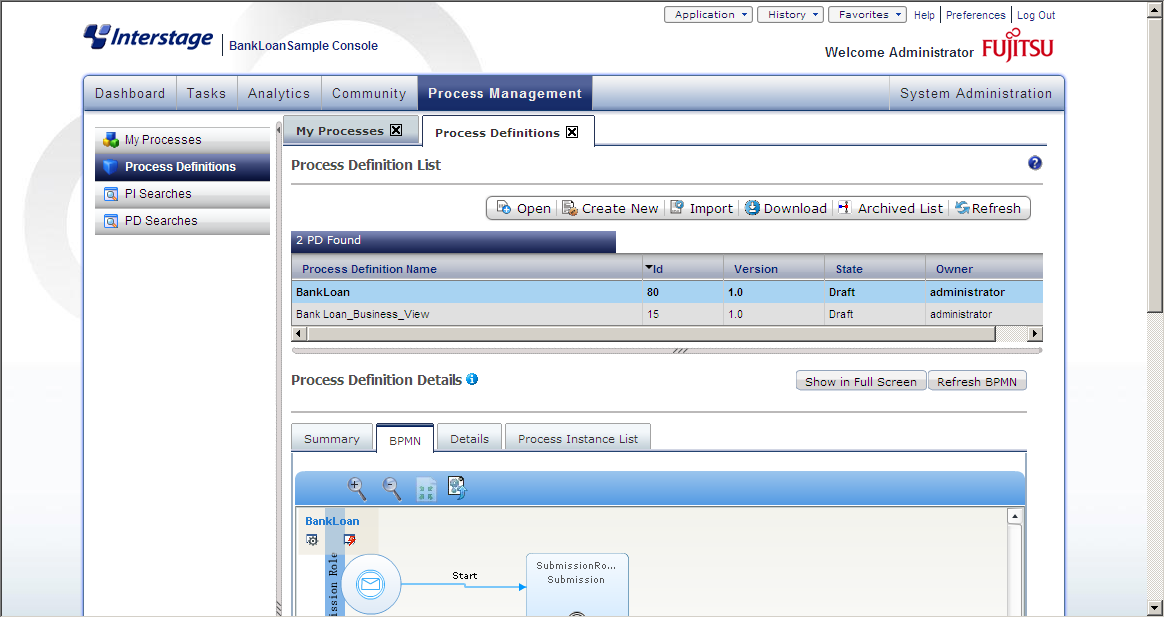 State
Version
[Speaker Notes: This display is from the Interstage BPM Console.

It shows a number of Process Definitions along with their version and state.]
Process Instance States
A Process Instance transitions through many states during it’s life cycle. These states are:
Initial
When a process instance is created, it is in “Initial” state until it is started.
Running
When a process instance is started, it transitions to “Running” state until it is completed or suspended.
Completed
When a process instance normally exits, it reaches “Completed” state.
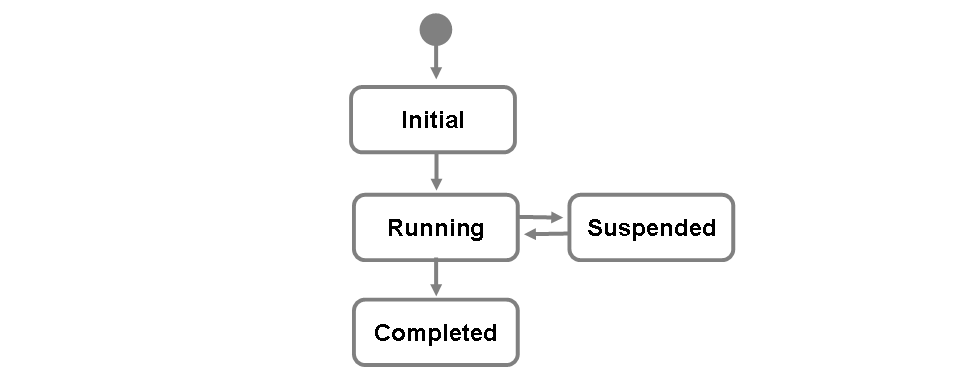 [Speaker Notes: A Process Instance transitions through many states during it’s life cycle. These states are:
Initial
When a process instance is created, it is in “Initial” state until it is started.
Running
When a process instance is started, it transitions to “Running” state until it is completed or suspended.
Completed
When a process instance normally exits, it reaches “Completed” state.]
Process Instance States
Suspended State
Process instance can be suspended during the course of execution.
Suspending a process instance temporarily removes it from the running state.
Any active work items or running sub-processes are also moved to suspended state.
Suspended process instance cannot be modified.
The process definition from which the suspended process instance was created, also cannot be modified.

Resume/Reactivate
Resuming a suspended process instance activates it and state is changed to “Running”. 
Any work items and sub processes are also activated.
[Speaker Notes: Suspended
Process instance can be suspended during the course of execution.
Suspending a process instance temporarily removes it from the running state.
If this process instance has any work items or running sub-processes, they are also put in the suspended state
a suspended process instance cannot be modified.
A suspended process instance is, however, not in a completed state. 
The process definition from which a suspended process instance was created, also cannot be modified.
Suspended process instance cannot be reassigned.
Resuming a suspended process instance activates it (puts it back in “Running” state) along with any work items or sub processes it has.]
Task Assignment
Activities need Role name as assignee
Roles are “groups” of users with specific attributes, qualifications or authority (e.g. accountants, managers).

Roles are resolved to members/users at runtime for task assignment.
Work Items are created when the Process Instance reaches an Activity node.
Individual work items for each member/user in the role is created
Only one user can work on the task
[Speaker Notes: Roles are usually groups of users who have specific and similar attributes, qualifications or authority, for example:
managers;
accountants;
supervisors;
customer service representatives;
etc.

Each Activity Node in a Process Definition is assigned to a set of users and/ or roles.

At run-time groups resolve to sets of users (the members of that role).

A Work Item is created when the Process Instance reaches a User Activity node. The Work Item can be one where:
each assigned user receives their own copy; or
the set of assigned users shares a single copy (Group Work Item).]
Role Resolution
Role - Managers
Role resolution
Cindy
Members
Mike
John
[Speaker Notes: Multiple users assigned to a role and the BPMS would retrieve a list of users for that role and assign them Work items]
Work Item Creation
Start
Start
DONE !
Start
Request Purchase
Request Purchase
Employee
Employee
Request Purchase
Approve / Reject
Approve / Reject
Employee
Manager
Manager
Approve / Reject
Manager
Exit
Exit
Exit
Start
Request PurchaseEmployee
Managers
Approve/ RejectManager
Approve/ RejectJohn
Approve/ RejectCindy
Approve/ RejectMike
Work items
Cindy
Mike
John
Exit
When a member of the group marks the work item as complete it disappears from the worklist of all members of the group
[Speaker Notes: A Process Instance starts and reaches the “Approve/ Reject Manager” activity.

Work Items are created for each user belonging to that group. <c>

Any of those users may take responsibility for the Work Item by accepting it. <c>
At this time the other uses will see the Work Item status change to Inactive.

Once the user completes the Work Item it will disappear from all users lists of Work Items.]
Performing Work
Users select which tasks to work on
Task Options (Accept, Reassign ,Decline)
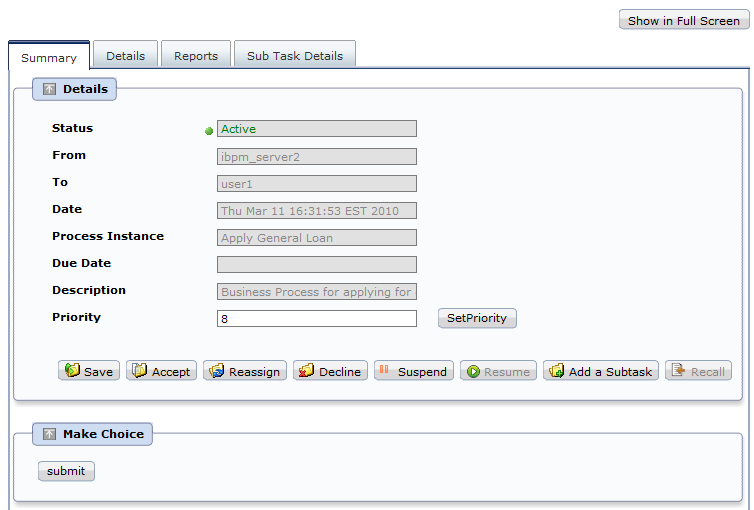 [Speaker Notes: A user of a role has the option of deciding to Accept, Reassign or decline a WorkItem.  Interstage BPM Console displays a multi-tab window for a WorkItem. The Summery tab is displayed by default and shows a summary of the WorkItem.]
Work Item Operations
Assigned user can perform these actions:
Make Choice (Complete)
Under the Choices tab the names of all of the outgoing arrows from the activity node are displayed
Selecting one of these will close the work item and the process will proceed forward along the selected arrow.
Save
Saves any changes in the work item
Accept
This assigns the work item to the user
No other assignee will be able to update the work item
Reassign- reassigns the work item to another assignee
Decline- to decline the work item.
[Speaker Notes: Process users have the following options when interacting with a Process Workflow: Choice, perform work and choice which step in the workflow to execute next, Save – save work, Accept WorkItem, Reassign WorkItem to another role or decline the WorkItem.]
Reassign Task
Tasks can be assigned to another user or users if required
Assigned user is not available to work on the task
Information from another user is required to complete the task

On Reassign, task is removed from original assignee’s queue and assigned to new user/users.

Assignment Mode Setting
Regular Mode – activity assignees or process instance owners can reassign
Process-Instance-Only – only process instance owners can reassign
No-Reassignment – reassignment is not allowed
[Speaker Notes: Reassign task to a different Role by clicking the Reassign button.]
Reassign Task
Reassign Task to group or a specific user(s)
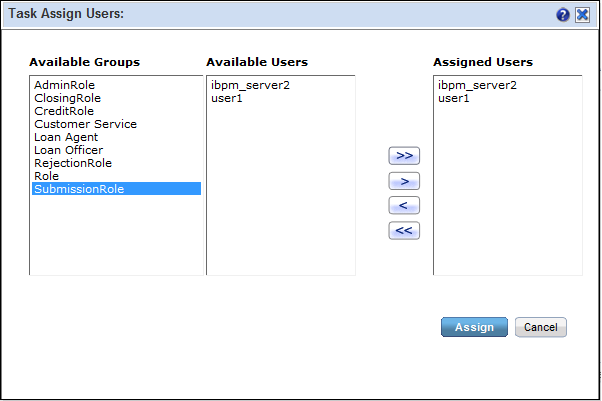 [Speaker Notes: Reassign the Task to all the users in the group or select user(s) to assign task to.]
Work Item States
Active – assigned to user or users
Read - has been viewed by the current user
Accepted - accepted by the current user and therefore unavailable (inactive) to other users in that role
Declined - current user has declined the work item
Inactive - another user has accepted this work item so it is unavailable for the current user
Completed
[Speaker Notes: A WorkItem is created for each member in a Role when the activity is activated.
Interstage BPM has the following states associated with a WorkItem, active, read, accepted, declined, inactive and completed.]
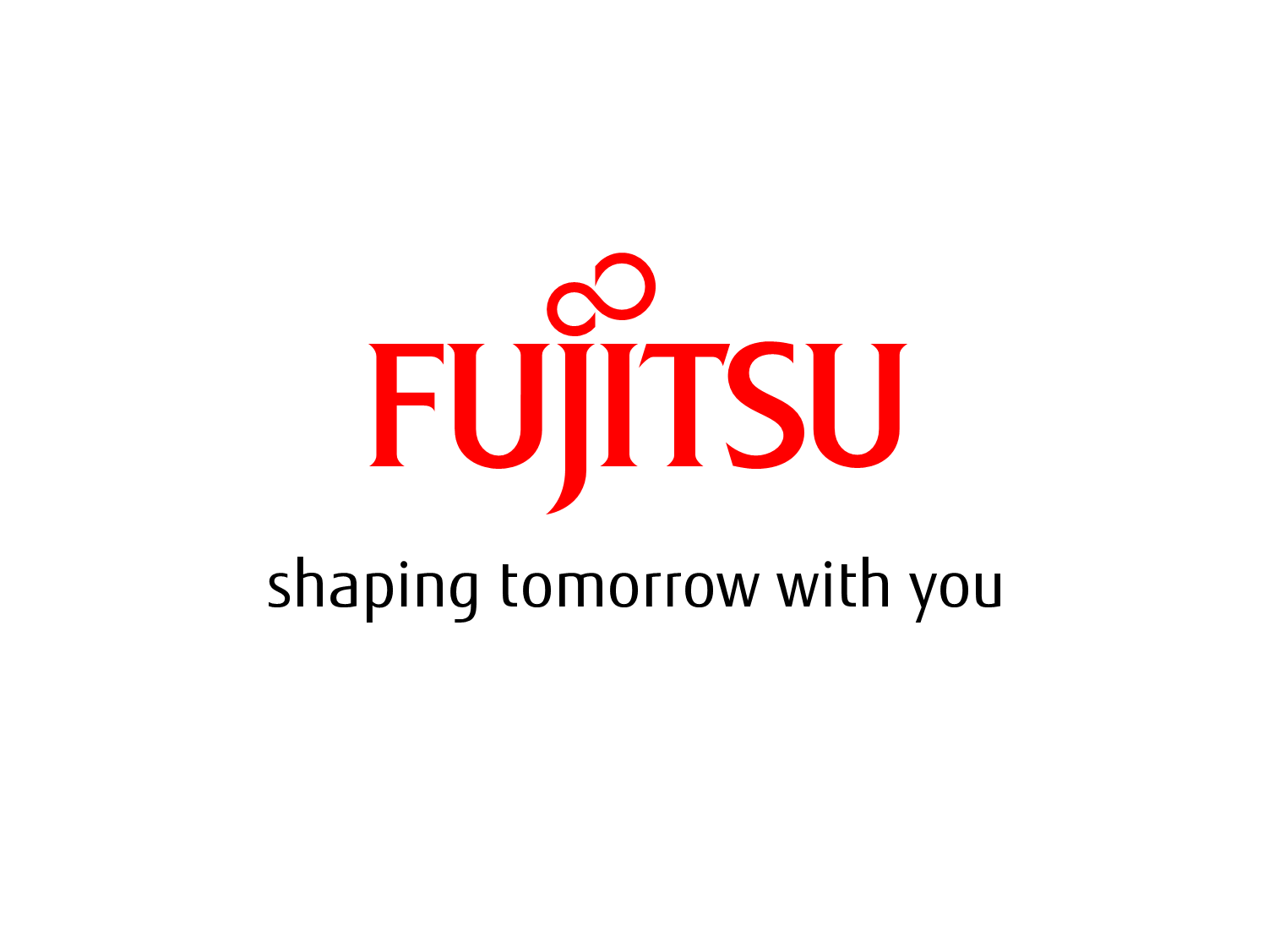